Il Fondo Pizzigoni
dalla Scuola all’Aperto all’Outdoor Education
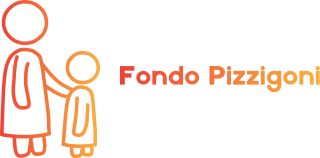 Roma, primavera-inverno 2020
Fondo Pizzigoni
Il Fondo si trova nel Dipartimento di Scienze della Formazione dell’Università Roma Tre, conduce studi e ricerche sul Metodo sperimentale di Giuseppina Pizzigoni, fondatrice della Scuola Rinnovata di Milano, con particolare attenzione alla sua attuazione nella scuola dell’infanzia.
In un continuum temporale ideale, presentiamo la Scuola all’Aperto, così come è nata nella investigazione originaria, fino alle più recenti realizzazioni di Outdoor Education e di osservatorio in tempo di coronavirus (1900-2020).
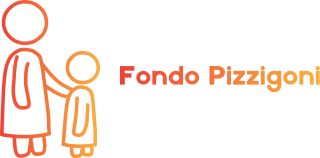 Un cours à l'école de plein air du boulevard Bessières, Parigi, Agence Rol, 1921. Fonte: Gallica-BnF.
“Sono maestri infatti gli animali e le piante un monte, un fiume, un lago, il mare; maestri una cascata, una cava, una risaia, un ponte: tutto ciò che il maestro di classe ritiene fonte di educazione per i suoi scolari, (...) servendosi dei mezzi naturali contingenti”
Giuseppina Pizzigoni
Le mie lezioni ai maestri delle scuole elementari d’Italia
Editrice La Scuola, Milano, 1961, p. 40
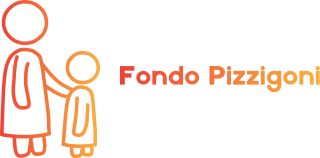 Giuseppina Pizzigoni (1870-1947)
crea il metodo pedagogico basato sull’incontro diretto tra bambino e mondo, orientato all’acquisizione di un’esperienza personale quanto più vasta possibile. A tal fine, le lezioni diventano un continuo scambio tra mondo interno ed esterno alla scuola.
Campo sperimentale all’aperto
Opera Pizzigoni, La “Rinnovata”.  La storia di una scuola...una scuola nella storia
Milano,1996-1998
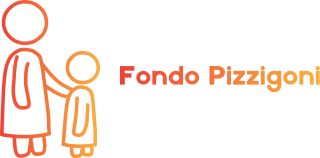 La natura, con i suoi fatti e la sua bellezza, educa. Il maestro favorisce l’incontro del bambino con la natura, servendosi delle ore in classe, ma anche dell’orto e della fattoria della scuola, delle colonie estive e dei racconti dei bambini di ritorno dai viaggi con i genitori.
Cartolina spedita il 17 ottobre 1927
da Giuseppina Pizzigoni
al prof. Giuseppe Lombardo-Radice
Archivio Lombardo Radice
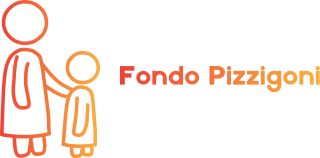 Sara Bertuzzi (1922 -2016)
Erede diretta della Pizzigoni, elabora il Metodo sperimentale nella Scuola dell’Infanzia, all’epoca Scuola Materna (1950-1986). Come la Pizzigoni, la Bertuzzi connette la scuola al mondo e viceversa.
I programmi scolastici sono manifestazione di questo principio pedagogico, realizzato attraverso gite urbane, viaggi e ritorni in classe, fatti di ricordo personale e collettivo, documentazione di esperienze vissute, incontri con ambienti e persone che diventano occasioni di educazione.
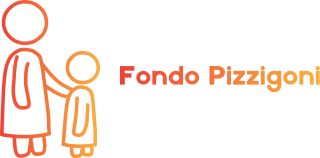 Figura ornitomorfa - Il ciclo della lana
Versato nel fondo Pizzigoni dalla
Prof.ssa Sandra Chistolini
https://discovery.sba.uniroma3.it/primo-explore/search?vid=39CAB_V1
(ultimo accesso a tutti i link della presentazione: 17/11/2020)
Tipici di questo periodo sono il Giornalone, il Calendario e anche i Cicli tra i quali riportiamo un esempio del ciclo della lana nella slide precedente. 
Il bambino tocca con mano l’intimo rapporto tra i frutti della natura, il lavoro dell’uomo e il passare del tempo.
“Siamo andati a raccogliere i cachi”
ne Il Giornalone della Scuola, a.s. 1978-79
Scuola materna comunale Don Gnocchi
Coll. FP00001_012
Versato nel fondo Pizzigoni dalla
Prof.ssa Sandra Chistolini
https://discovery.sba.uniroma3.it/primo-explore/search?vid=39CAB_V1
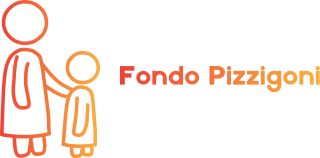 Fotografie attività scolastiche ed extrascolastiche, https://discovery.sba.uniroma3.it/primo-explore/search?vid=39CAB_V1
Partecipano all’incontro con il mondo genitori, parenti, operai, artigiani ed esperti, che entrano nella scuola per presentare a bambini e bambine la propria arte e il proprio mestiere.
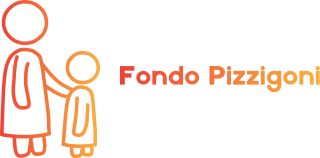 Dipartimento di Scienze della Formazione, Università degli Studi Roma Tre
Dal 2004 all’interno del Dipartimento di Scienze della Formazione dell’Università degli Studi Roma Tre, la professoressa Sandra Chistolini dirige il Fondo Pizzigoni, nato con lo scopo di documentare la diffusione del Metodo sperimentale nella scuola dell’infanzia dagli anni Cinquanta del secolo scorso ad oggi (Chistolini S., Il Fondo Pizzigoni e il metodo sperimentale nella scuola dell’infanzia, http://www.tellusfolio.it/index.php?prec=%2Findex.php&cmd=v&id=23055).
Cassettiera e quadri del Fondo Pizzigoni contenenti opere
dei bambini di Sara Bertuzzi e versate dalla 
Prof.ssa Sandra Chistolini
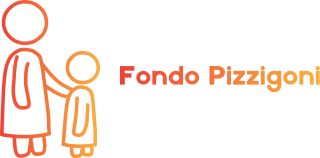 https://www.youtube.com/watch?v=i4GHRILyzkI
La ricerca universitaria si radica nel patrimonio storico conservato e nell’incoraggiamento di progetti pedagogici che vedono la scuola di oggi rinnovata dal Metodo.
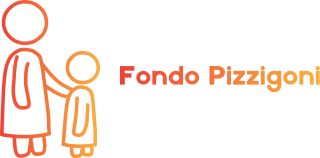 Recenti progetti innovativi
- La Preservazione archeologica  con il lavoro paleontologico (Chistolini S., Bambini paleontologi in erba a Polledrara di Cecanibbio, http://www.tellusfolio.it/index.php?prec=/index.php&cmd=v&lev=125&id=22980).
- La Sfida al coronavirus, con la trilogia con disegni di bambini di Scuola dell’infanzia fatti durante la quarantena e il Seminario internazionale “La Scuola nell’era del post quarantena da Covid-19” del 17 ottobre 2020 (Chistolini S., Fondo Pizzigoni e Coronavirus, http://www.sandrachistolini.it/?cat=12).
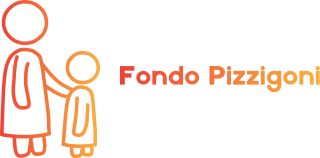 “È necessario allargare il nostro concetto di scuola fino a sentire che scuola è il mondo. È necessario convincersi che ogni cosa, ogni fatto, ogni uomo che venga a contatto col bambino gli è maestro”
Giuseppina Pizzigoni
Le mie lezioni ai maestri delle scuole elementari d’Italia
Editrice La Scuola, Milano, 1961, p. 27.
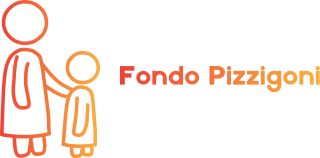 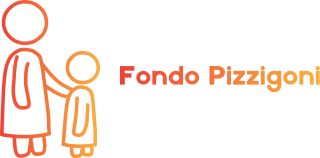